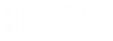 Reflecting on the experiential journey: Creating, developing and understanding leadership in Equality, Diversity and Inclusion within a Faculty
Preethi Premkumar1, Zoë Leadley-Meade2, Calvin Moorely3, Sarah Rye4, Danny Clegg5 and Sanchia Alasia6
1School of Applied Sciences, 2School of Law and Social Sciences, 3School of Nursing and Midwifery, 4School of Business, 5School of Allied and Community Health, 6EDI Team, London South Bank University
Enhancing staff experiences
Championing EDI at LSBU
Developing and enhancing our approaches for embedding equality, diversity, and inclusivity (EDI) into everything we do
Basing our approaches to EDI on recognised models of best practice
Engaging with our staff and students at regular intervals, ensuring we hear their lived experiences that informs our actions
Leaders who role model; whose population reflect the characteristics of our staff and students
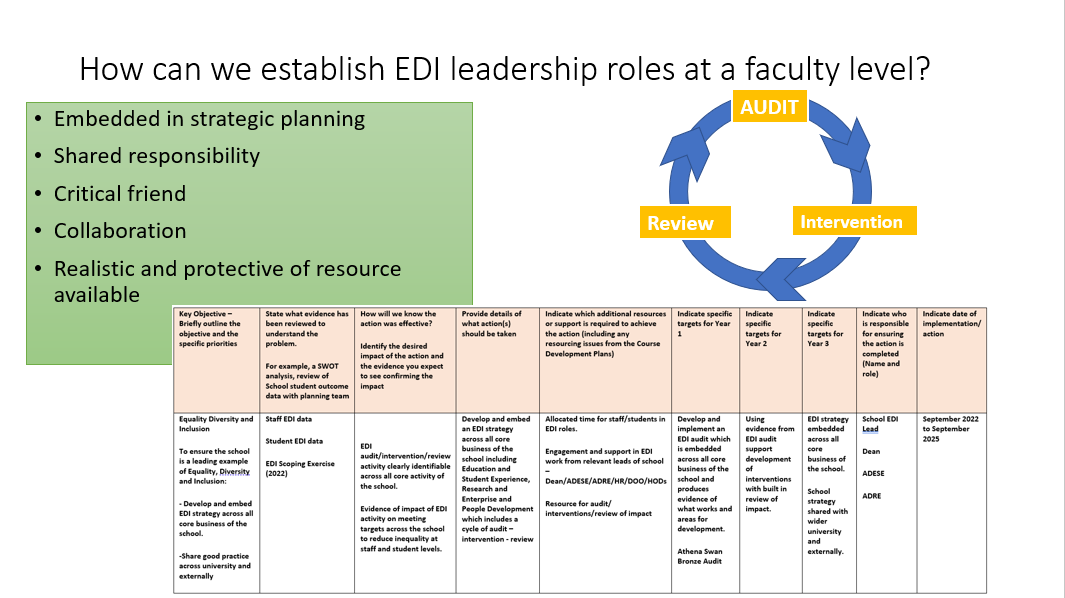 Establishing EDI Leadership Roles at a Faculty Level
Enhancing student experiences
Student-Centred Active Learning Environment with Upside-down Pedagogies
Active, collaborative learning approaches addresses barriers in student outcomes
Reduces and, in some cases, removes gaps in student engagement and attendance, attainment and progression
Reinforces good academic practices:
1. Flipped Learning - engaging students in content PRIOR to your sessions,
2. Strategic Groupwork - placing students in enduring, mixed ability groups, and
3. Students as Creators - focusing on the role of students as creators of knowledge, including teaching other students
Benchmarks for EDI leadership in Higher Education
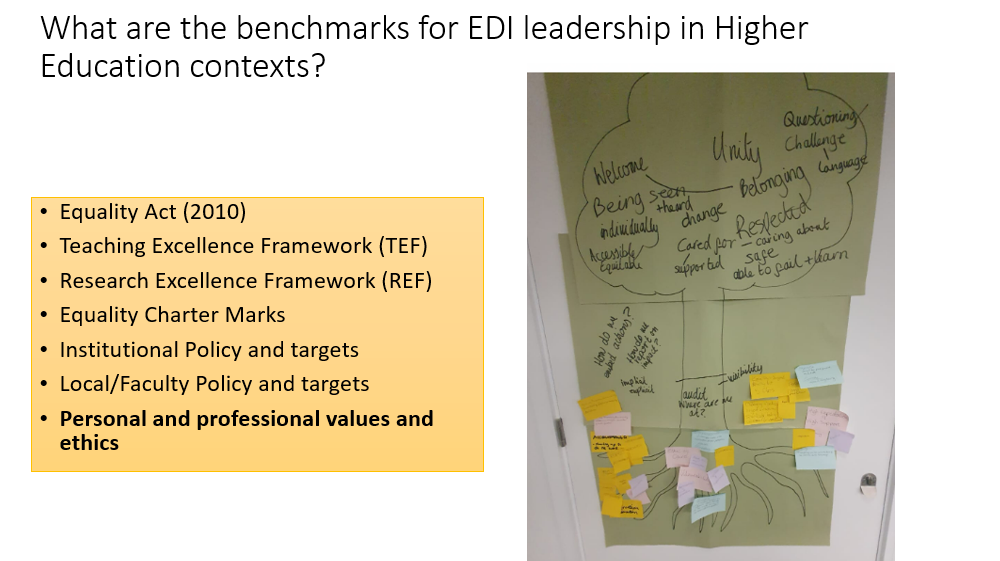 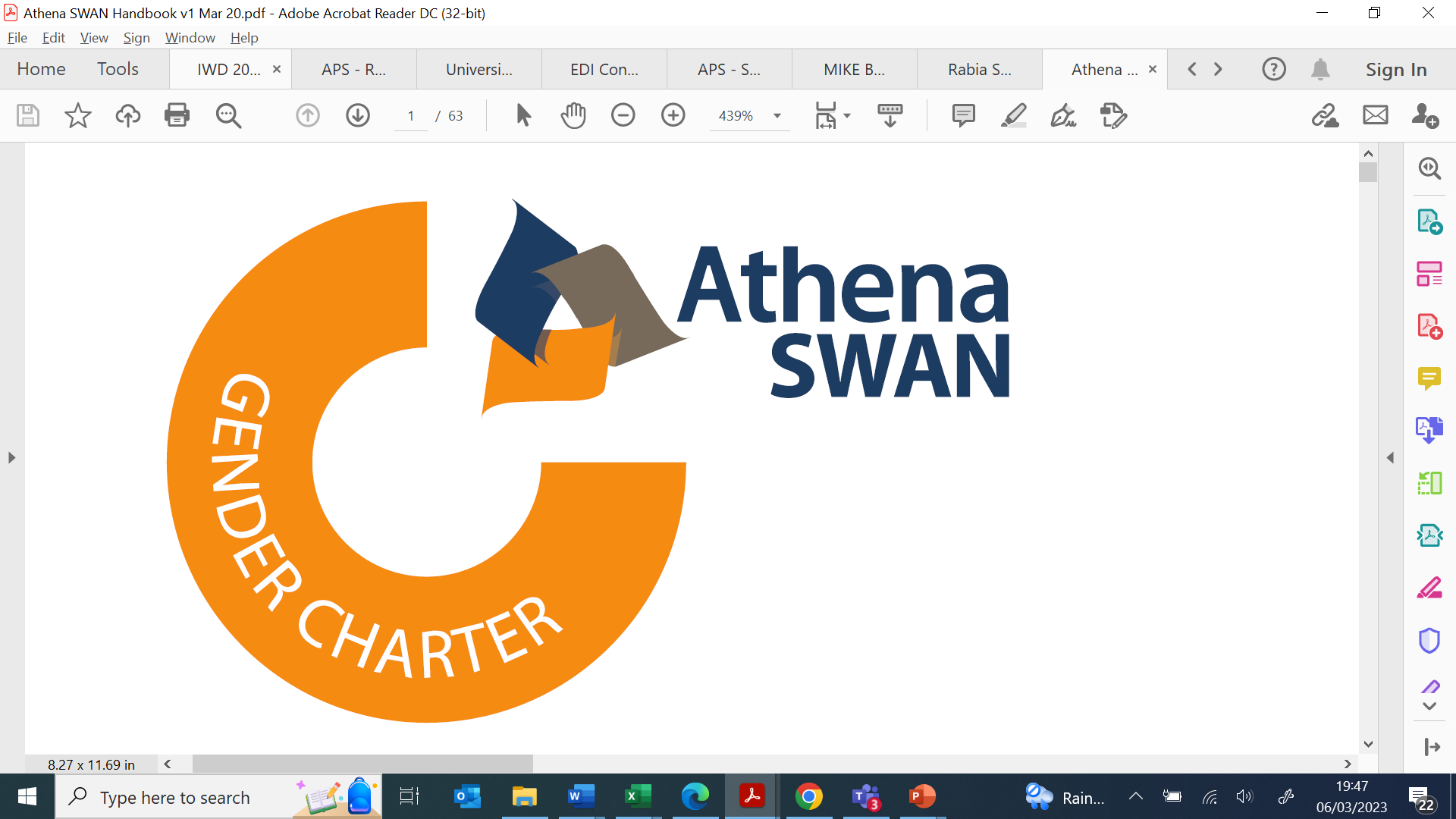 Applying for the Equality Charters
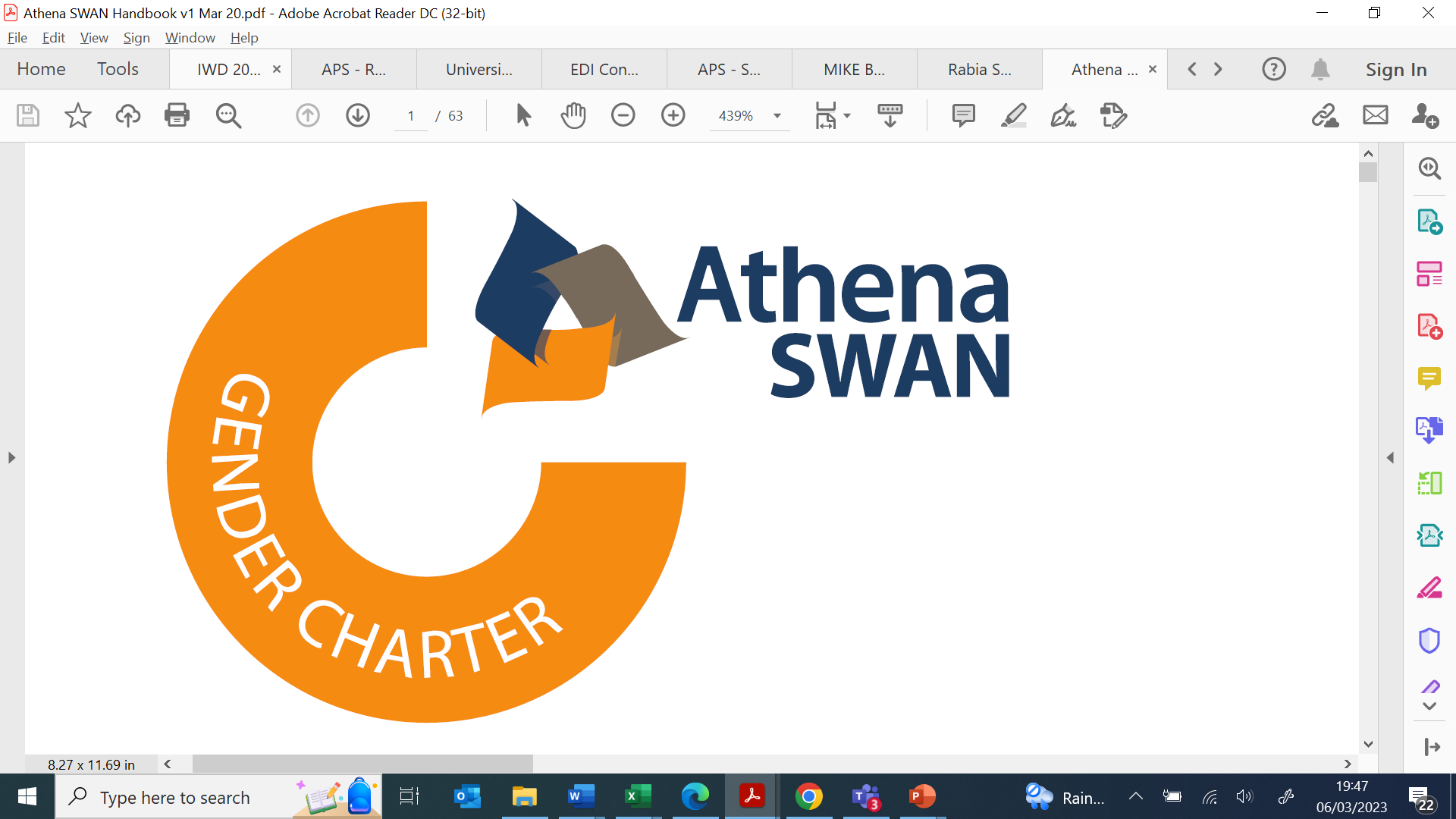 Athena Swan Gender 
Engaging the school in reviewing the data on staff and student experiences
Understanding how EDI informs policies
Developing action plans to address gaps in gender equality
Staff feedback: “[SCALE-UP] was making them work harder…In other modules is a lot easier for them to stay quiet and don't say anything”
Online International Learning
EDI monthly bulletins
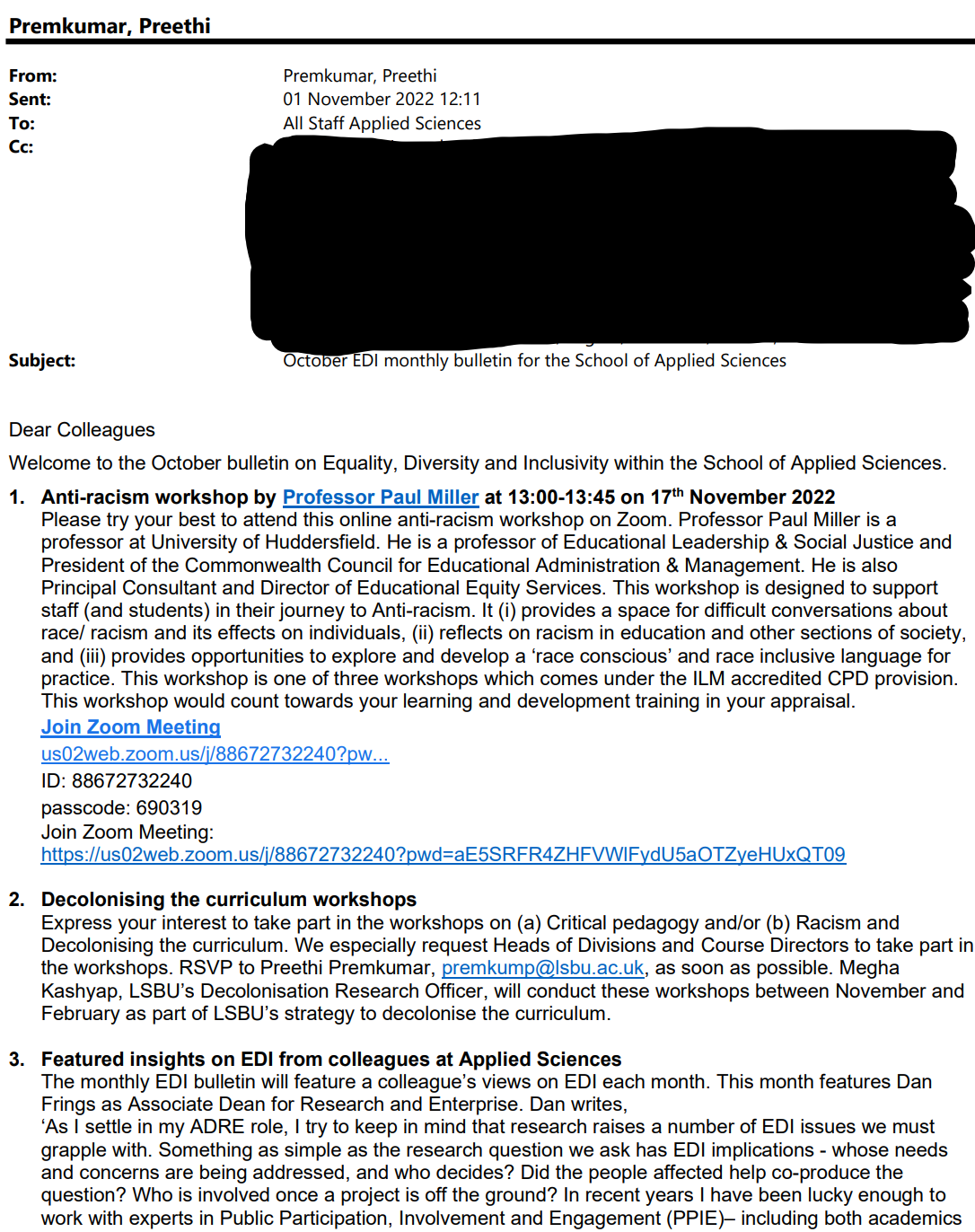 Students from different countries meet online to deliver short project
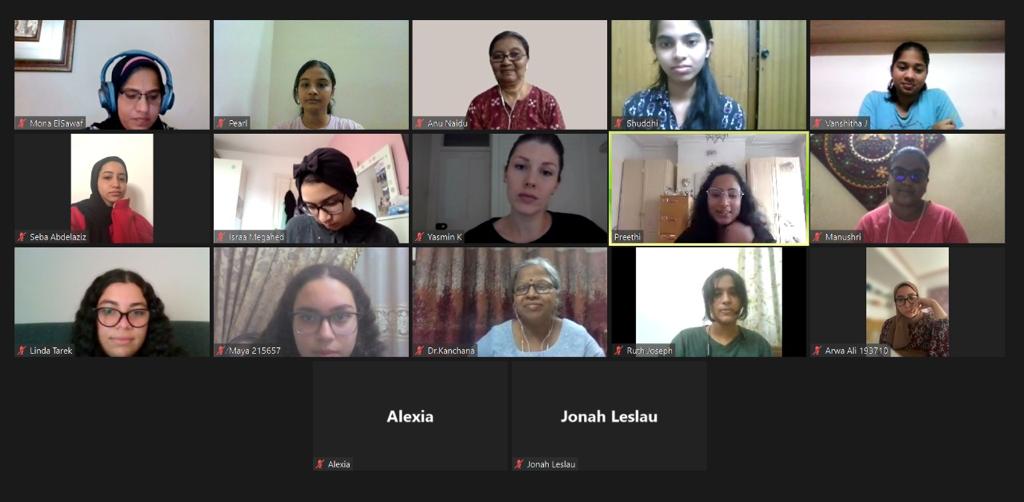 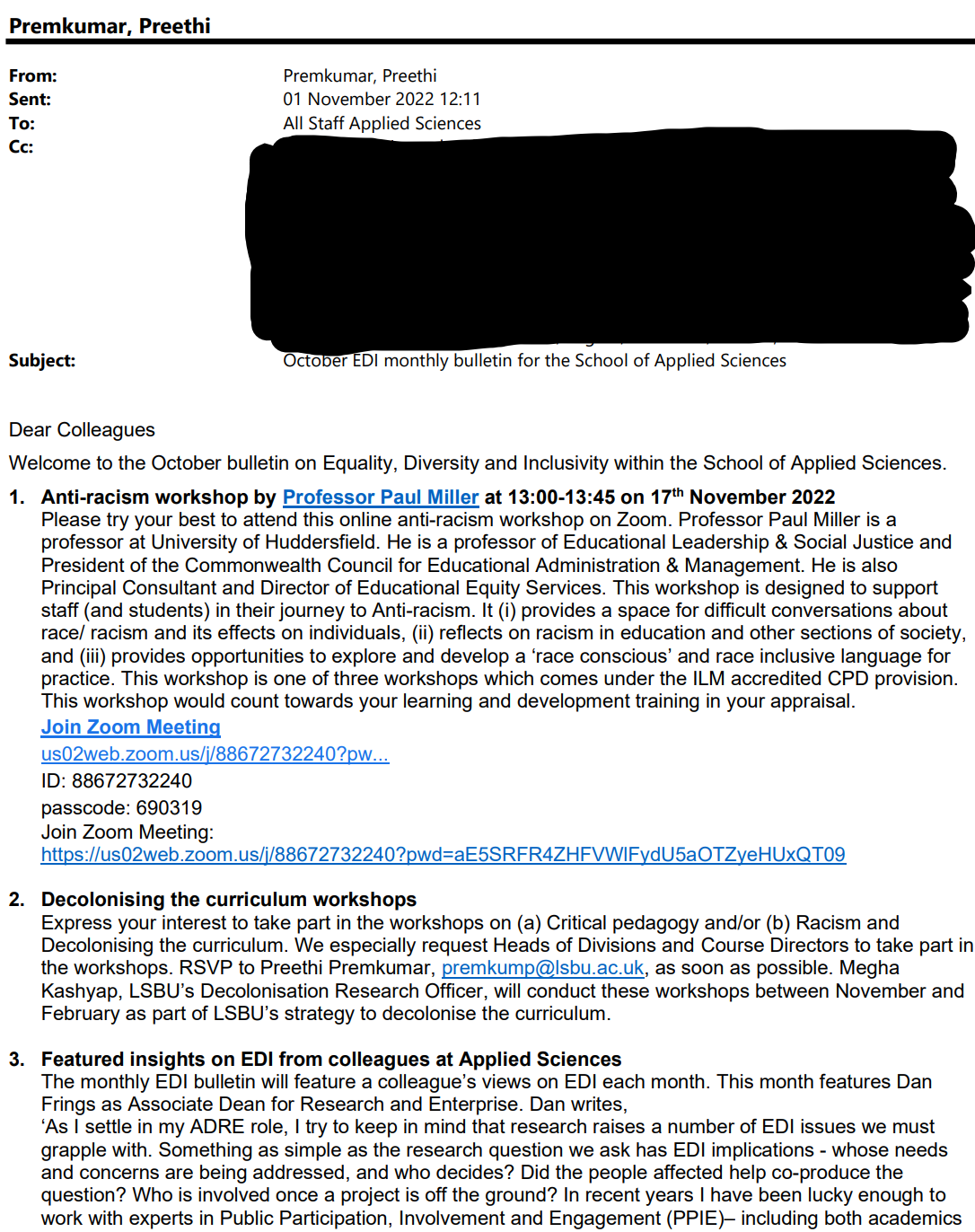 Decolonising the Curriculum
A dedicated Decolonsing the Curriculum research fellow conducts a series of training workshops for academic staff
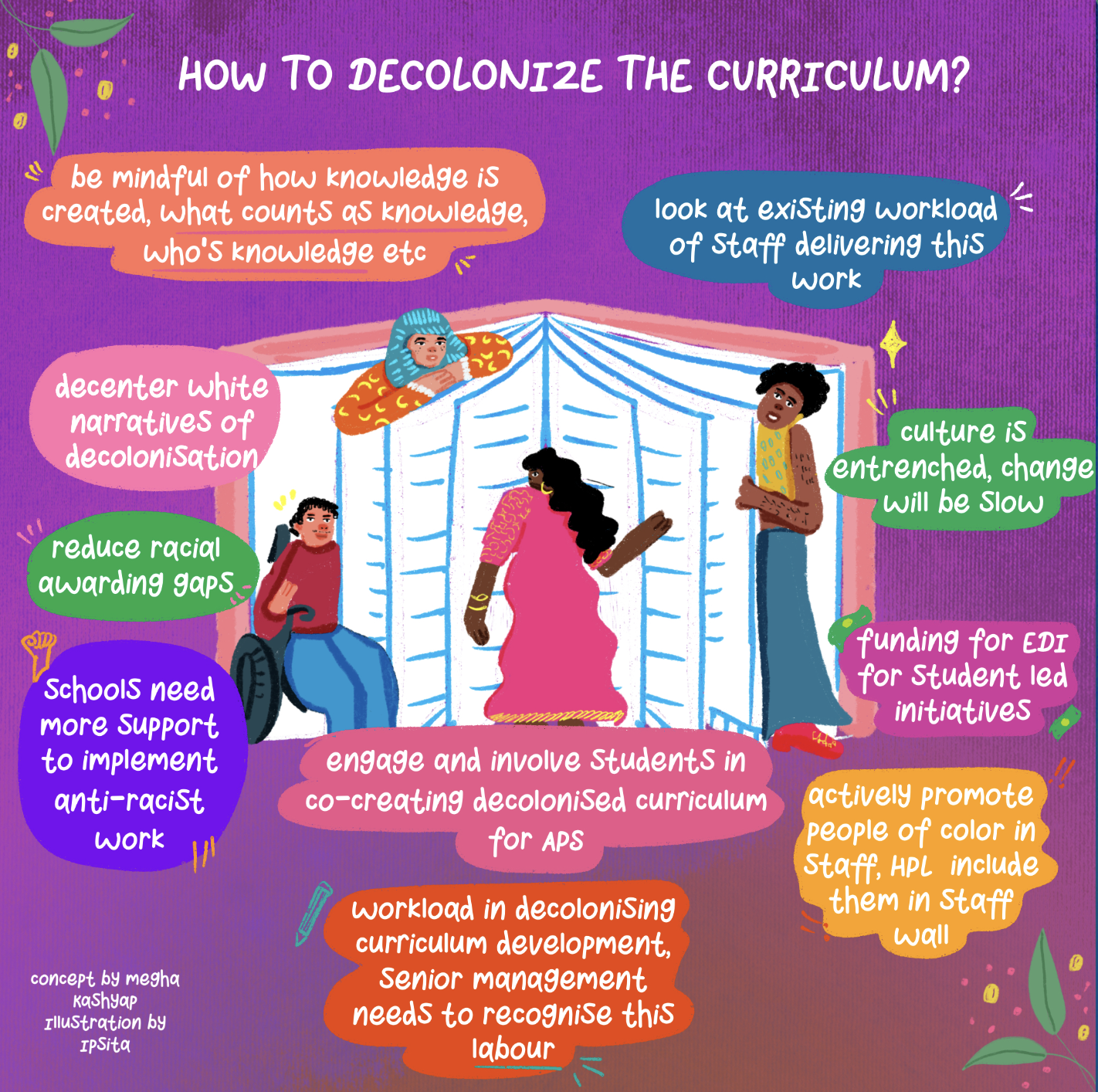 Contact us
Preethi Premkumar: Email: premkump@lsbu.ac.uk; Twitter: @preethipremkum2
Zoë Leadley-Meade: Email: leadleyzoe@lsbu.ac.uk;